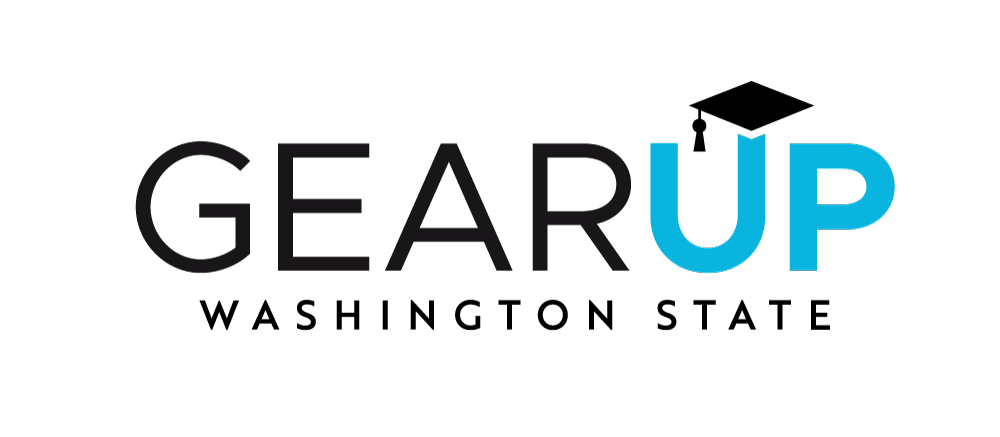 Student and Family Orientation
Welcome
Agenda
What is GEAR UP?
How Can GEAR UP Help You and Your Student? 
Where Can You Find Resources?
School Specific Content
About
3
GEAR UP’s vision is that all students are academically, socially, and financially prepared to enter and complete the postsecondary program or institution of their choice.
Our Vision
We focus on underserved and historically excluded students when planning for post-high school pathways.Students who start early have a better chance of entering education beyond high school and completing a credential.We believe personal relationships fuel a student’s desire to pursue education and training and are just as important as good grades and financial resources.
Our Values
What Do We Mean When We Say Post-High School Pathways or Postsecondary Education & Training?
Our Team
9/4/20XX
Presentation Title
7
GEAR UP State Programs
Our GEAR UP School Partners
13 high-poverty rural school districts.
Over 6,500 students and their families are served annually, in the 7th grade through the end of their first year after high school. 
GEAR UP staff build personalized relationships with students and families to build and support student aspirations for college. 
Prepare students for a career with high labor market value that aligns with their aspirations.
Postsecondary education & training options and financial aid resources to support their aspirations.
Washington State GEAR UP
Our Services
Academic support.
College visits.
Family engagement.
Test Prep.
Financial aid & scholarships.
Career and college research and exploration.
Job site visits, internships, job shadows.  
Dual enrollment.
Mentoring.
Washington Student Achievement Council
11
[Speaker Notes: Washington State GEAR UP prepares students for earning a postsecondary credential that has labor market value and empowers them to choose a path because they want to, and not because they are limited by a lack of preparation.]
GEAR UP In Our School
Student Activities
[Speaker Notes: Include your offerings for example: 

Tutoring and office hours
Virtual and in-person college tours and job shadows
Career presentations
Life skills workshops, guest speakers, and more!
Financial aid education
Family workshops
Summer camp opportunities]
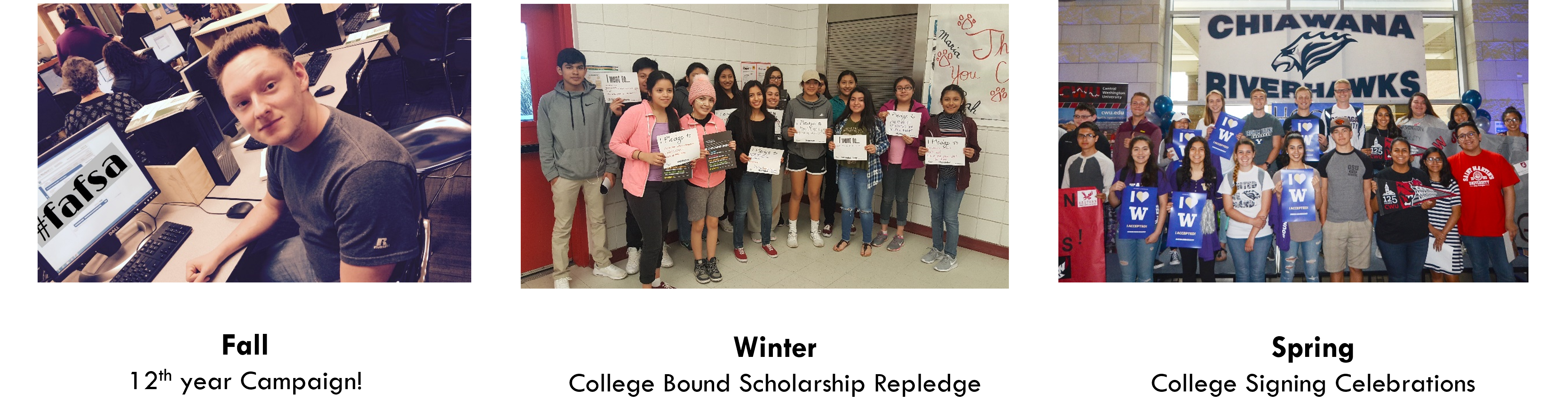 Activities Examples
[Speaker Notes: If your school is conducting these activities, you may wish to talk about if GEAR UP is involved.

FAFSA/WASFA: We are working in collaborations with WSAC and individual schools to provide FAFSA and WASFA completion efforts specifically for College Bound students. Please see a regional officer if you have any questions on how to implement targeted strategies for students.

Repledge: The College Bound Scholarship Pledge can be used as a lever to improve student success outcomes for low-income students from 7-12th grade.  9th grade is a critical place to start! We know that 9th grade students earn the lowest GPA, have the most amount of missed classes, and have the highest misbehavior rates. The College Bound Repledge campaign is an opportunity to re-engage College Bound Scholarship ninth grade students in high school and remind them of their commitment.

College Signing Celebrations: College Signing Day celebrates students who have achieved the life-changing milestone of committing to postsecondary options. College Signing Day events motivate students to take charge of their future by completing their education beyond high school. WCAN is working with school districts across the state to empower schools to host their own College Signing Celebrations to highlight students enlisting or committing to obtaining a postsecondary degree or certification. We will be asking schools to celebrate with us throughout the month of May and June or when is best for your school and district.]
Family Events & Resources
[Speaker Notes: Leave blank so schools can fill in their own]
gearup.wa.gov
[Speaker Notes: Students and families can find information and a number of resources here including on the topics above.]
Questions?
17
Thank You!!!